Save a copy
Lesson 1: Can a picture move?
Year 3 – Creating Media – Animation
[Speaker Notes: Last updated: 01-07-20

This resource is available online at ncce.io/cm3a-1-s. Resources are updated regularly — please check that you are using the latest version.

This resource is licensed under the Open Government Licence, version 3. For more information on this licence, see ncce.io/ogl.]
Introduction
Can a picture move?
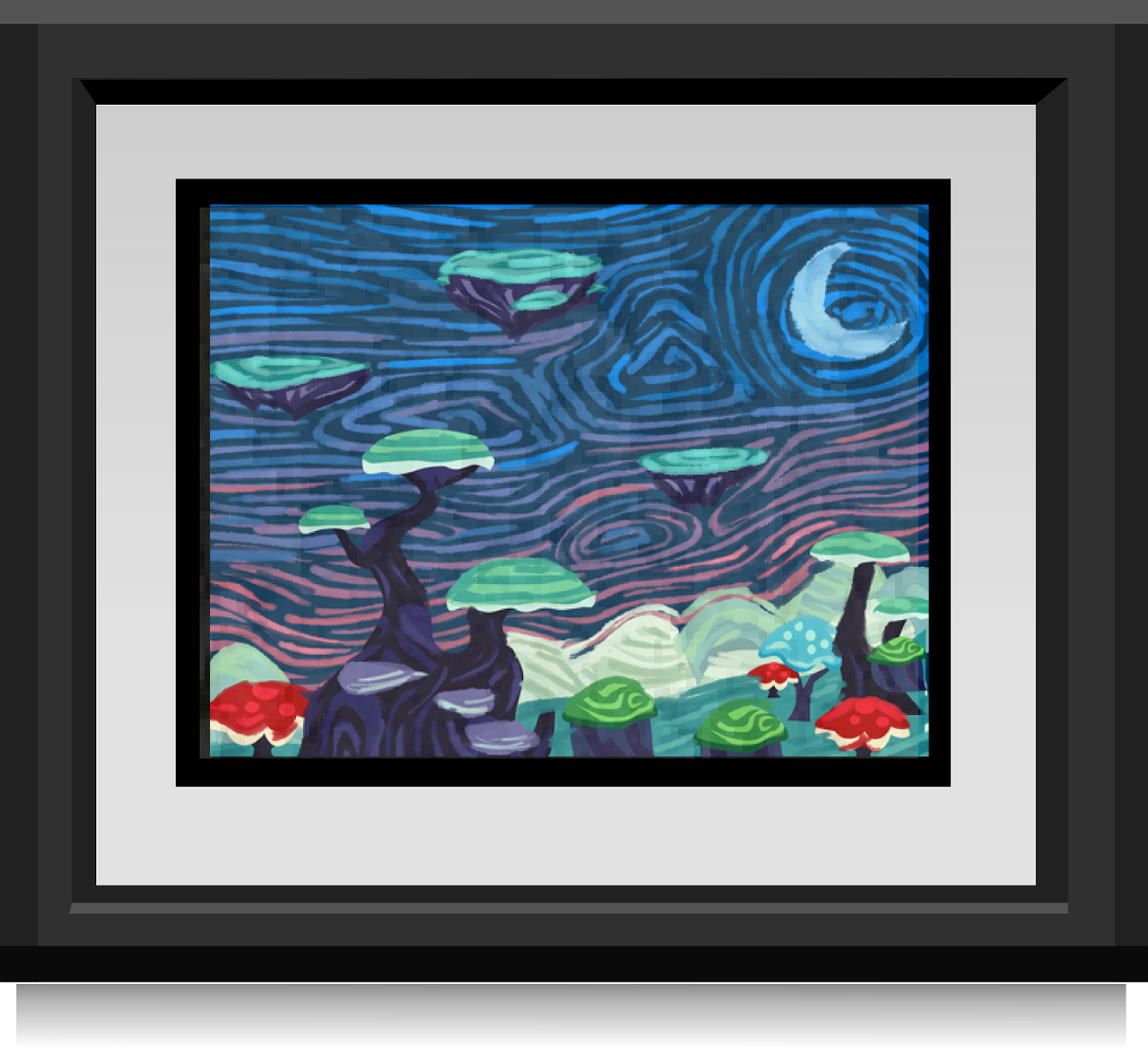 Question: Can a picture move?
Think, pair, share
‹#›
[Speaker Notes: Framed picture: https://cdn.pixabay.com/photo/2014/12/21/23/46/paintings-576027_1280.png]
Objectives
Lesson 1: Can a picture move?
Lesson objective: To explain that animation is a sequence of drawings or photographs
I can draw a sequence of pictures
I can create an effective flip book–style animation
I can explain how an animation/flip book works
‹#›
Activity 1
Animation
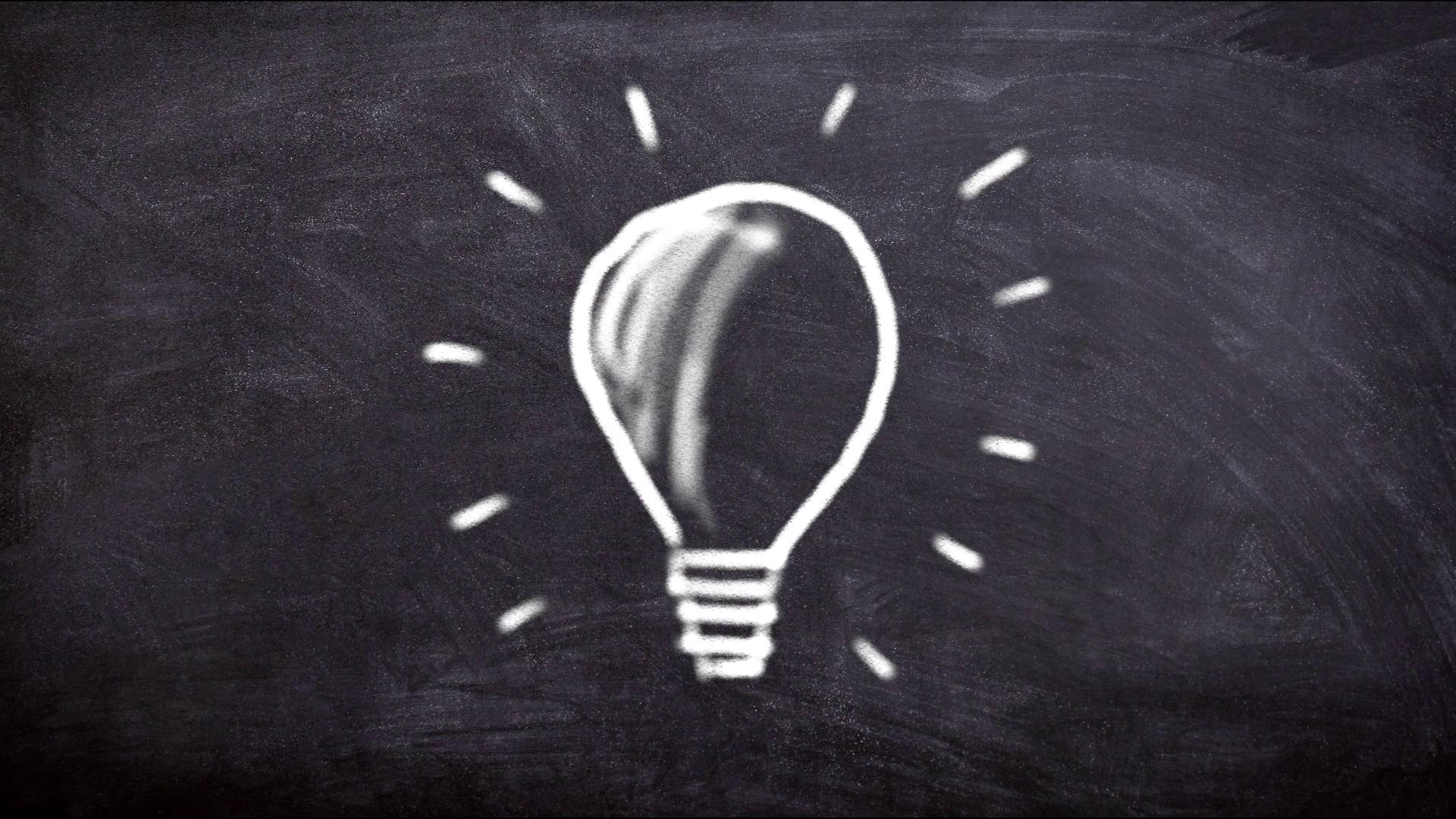 Question: What is an animation?
Think, write, pair, share
‹#›
[Speaker Notes: Animation: https://pixabay.com/videos/board-light-bulb-chalk-success-18400/ (Also saved in Google Drive)]
Activity 2
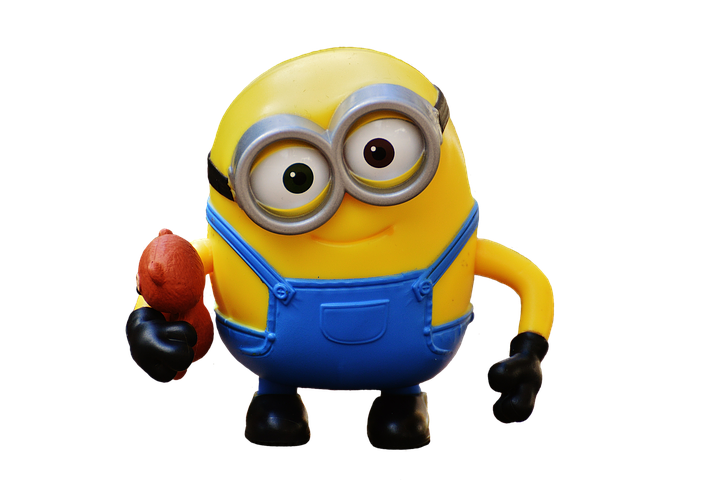 Animations
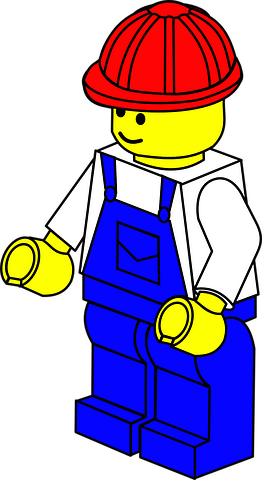 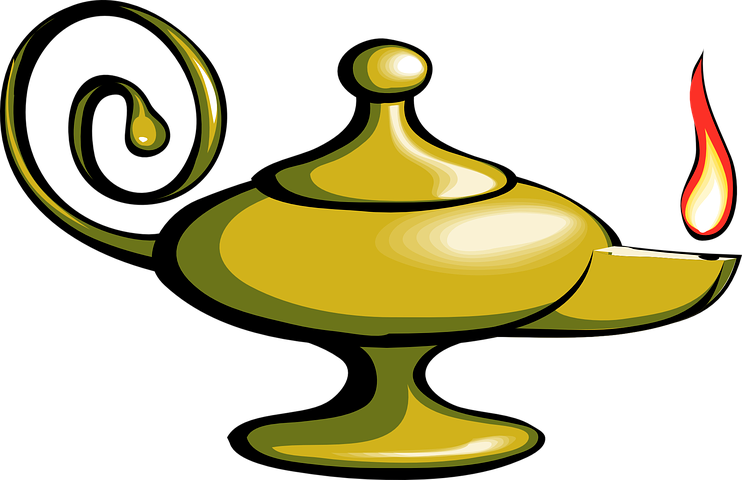 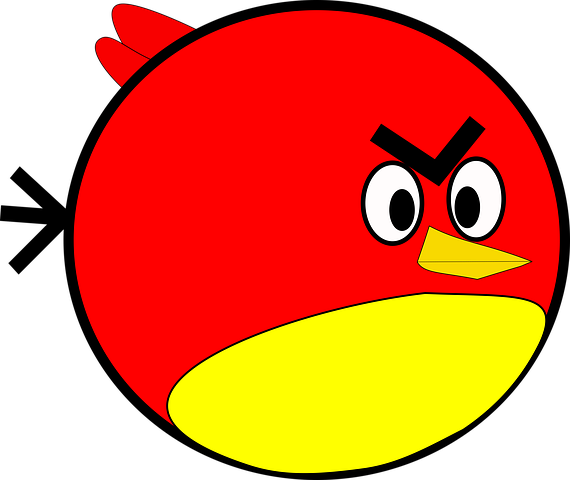 What is an animation?
Animations have been created throughout history — even before computers were invented!
An animation is where a number of pictures are drawn or taken of an object or picture, and the pictures are shown quickly, which gives the illusion that the object or picture is moving.
Have you seen any animations?
Today you are going to make some simple animations by creating                 flip books.
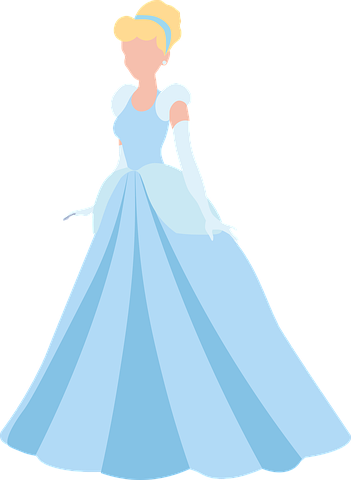 ‹#›
[Speaker Notes: Minion image: https://cdn.pixabay.com/photo/2017/07/31/23/45/minion-2562071__480.png
Disney princess image: https://cdn.pixabay.com/photo/2019/07/18/08/01/cinderella-4345775__480.png 
Angry Bird image: https://cdn.pixabay.com/photo/2019/07/25/11/57/angry-4362418__480.png
Lego minifigure: https://cdn.pixabay.com/photo/2012/04/18/02/17/lego-36566__480.png 
Lamp: https://cdn.pixabay.com/photo/2012/04/01/19/49/magic-24293__480.png]
Activity 2
Flip book animation
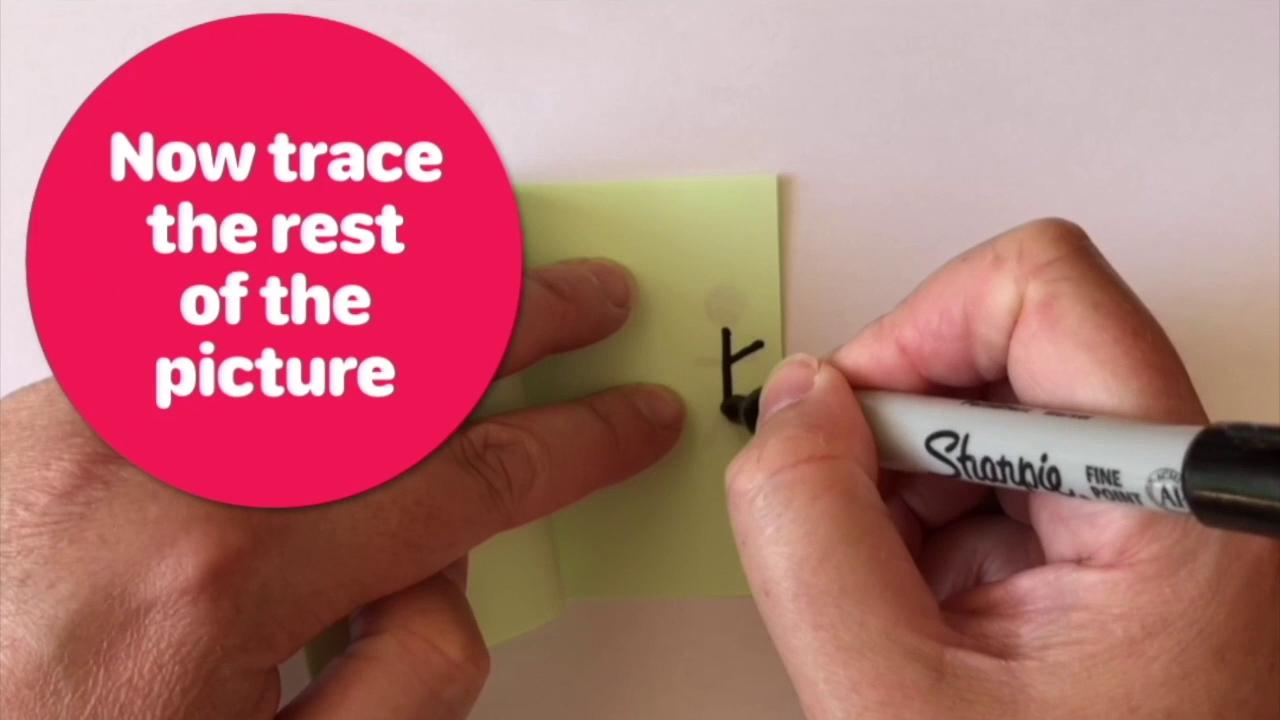 ‹#›
Activity 2
Flip books
Instructions
Start on the bottom sheet
Create your drawing (make it simple)
Turn over the next page
Make a change to the part of the drawing that you want to move
Copy the rest of the drawing
Repeat until all pages have a drawing on
Flip through the pages to see your animation
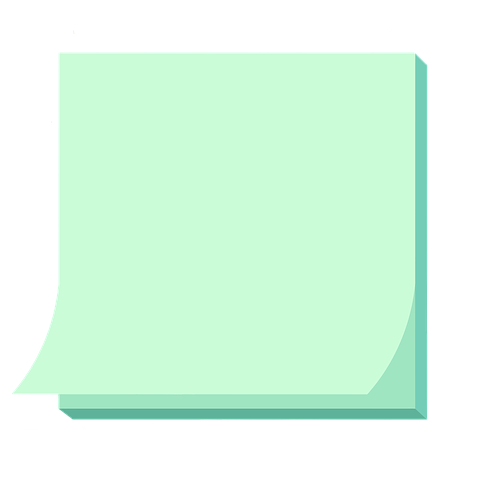 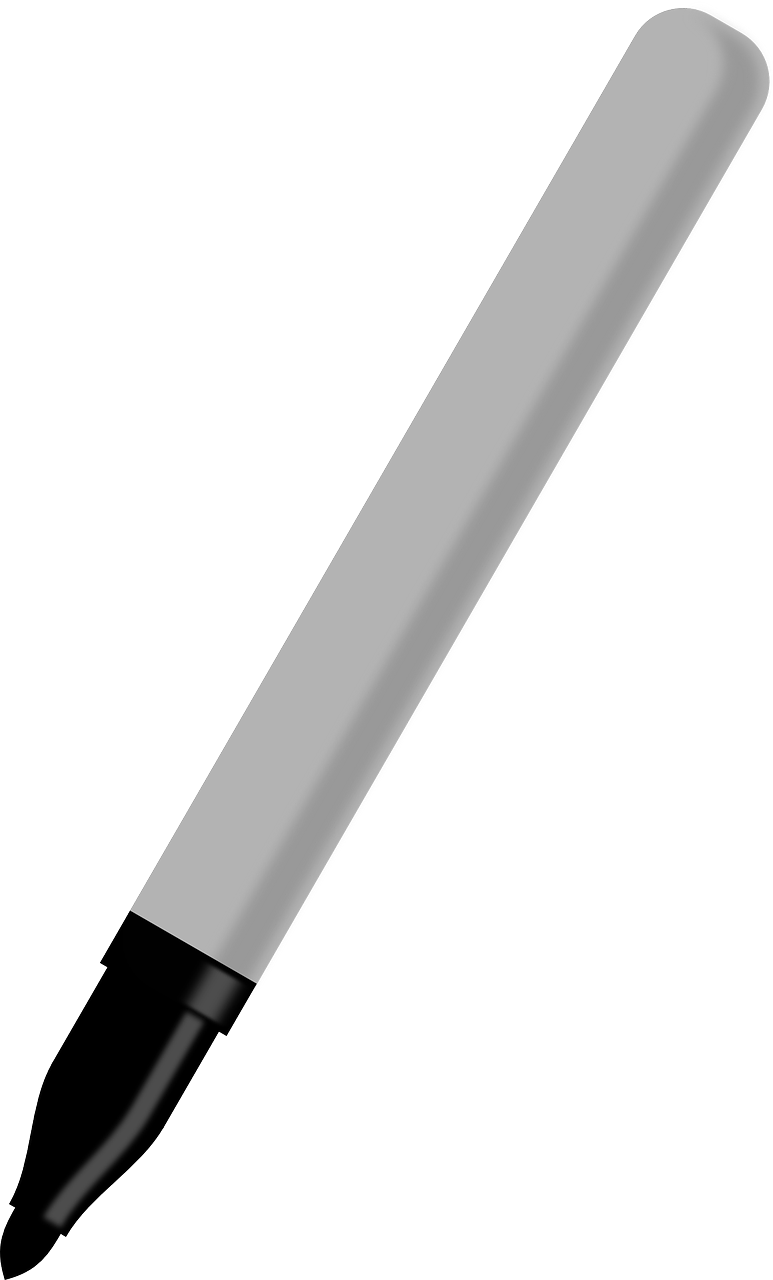 ‹#›
[Speaker Notes: Sticky note image: https://cdn.pixabay.com/photo/2018/02/21/09/41/green-3169887__480.png 
Pen image: https://pixabay.com/vectors/felt-tip-felt-pen-marker-black-154473/]
Activity 2
What will work best?
Where would you draw the stick person? 
Close to the opening edge of the sticky note  
Close to the closed edge of the sticky note
Why?
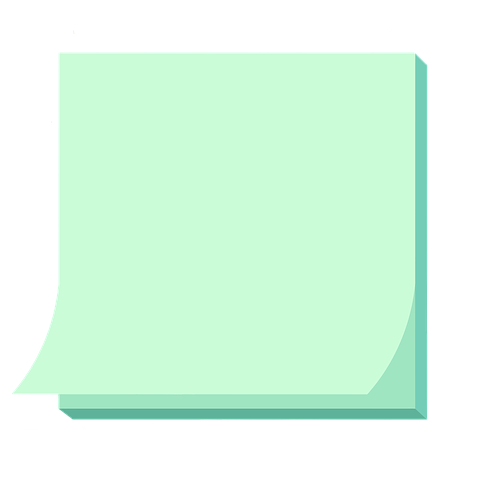 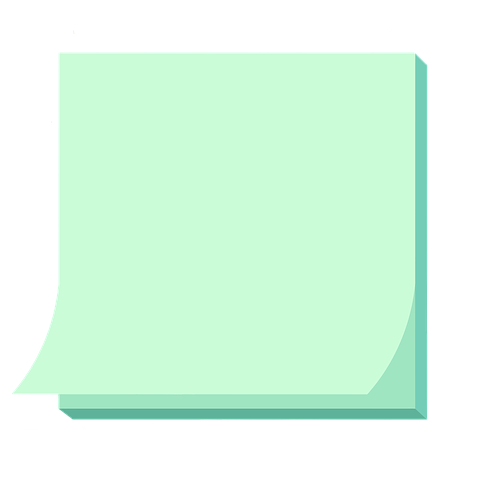 a)
b)
‹#›
[Speaker Notes: Sticky note image: https://cdn.pixabay.com/photo/2018/02/21/09/41/green-3169887__480.png]
Activity 2
What will work best?
Where would you start drawing?
The top sheet of the sticky notes
The bottom sheet of the sticky notes
Why?
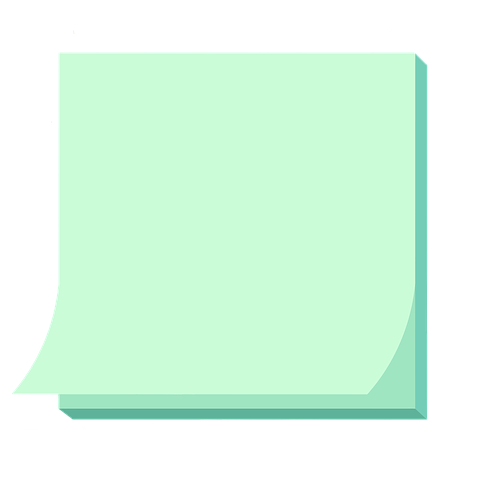 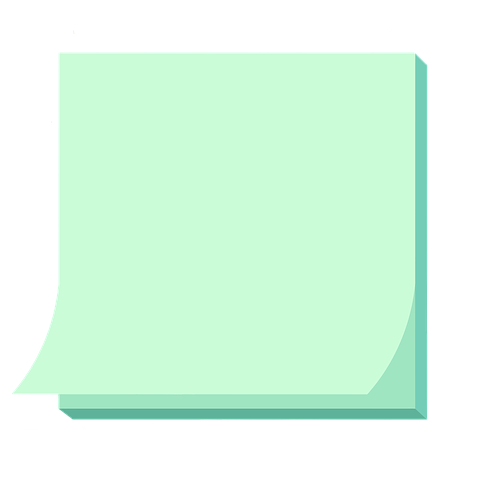 a)
b)
‹#›
[Speaker Notes: Sticky note image: https://cdn.pixabay.com/photo/2018/02/21/09/41/green-3169887__480.png]
Activity 2
What will work best?
Which part of the stick person would you draw first?
The part that needs to move
The parts that do not need to move
Why?
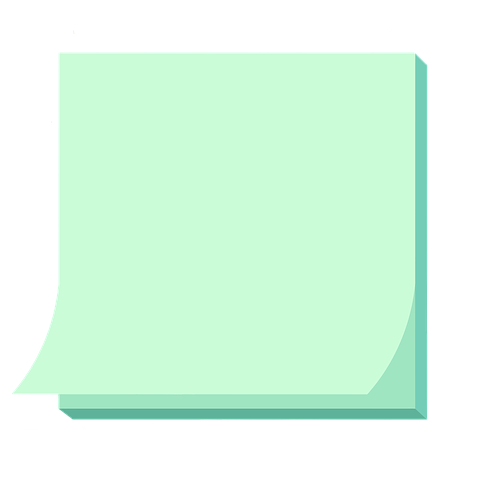 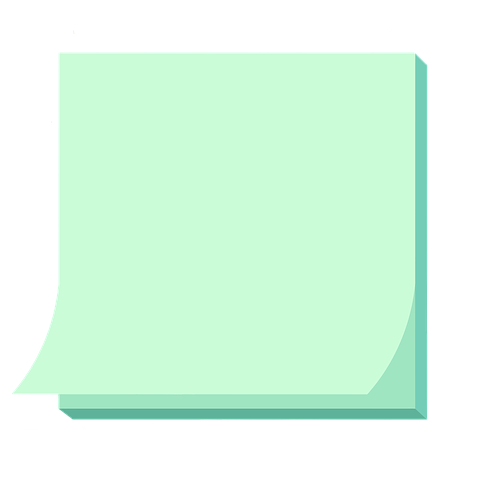 a)
b)
‹#›
[Speaker Notes: Sticky note image: https://cdn.pixabay.com/photo/2018/02/21/09/41/green-3169887__480.png]
Activity 3
Now create your own flip book
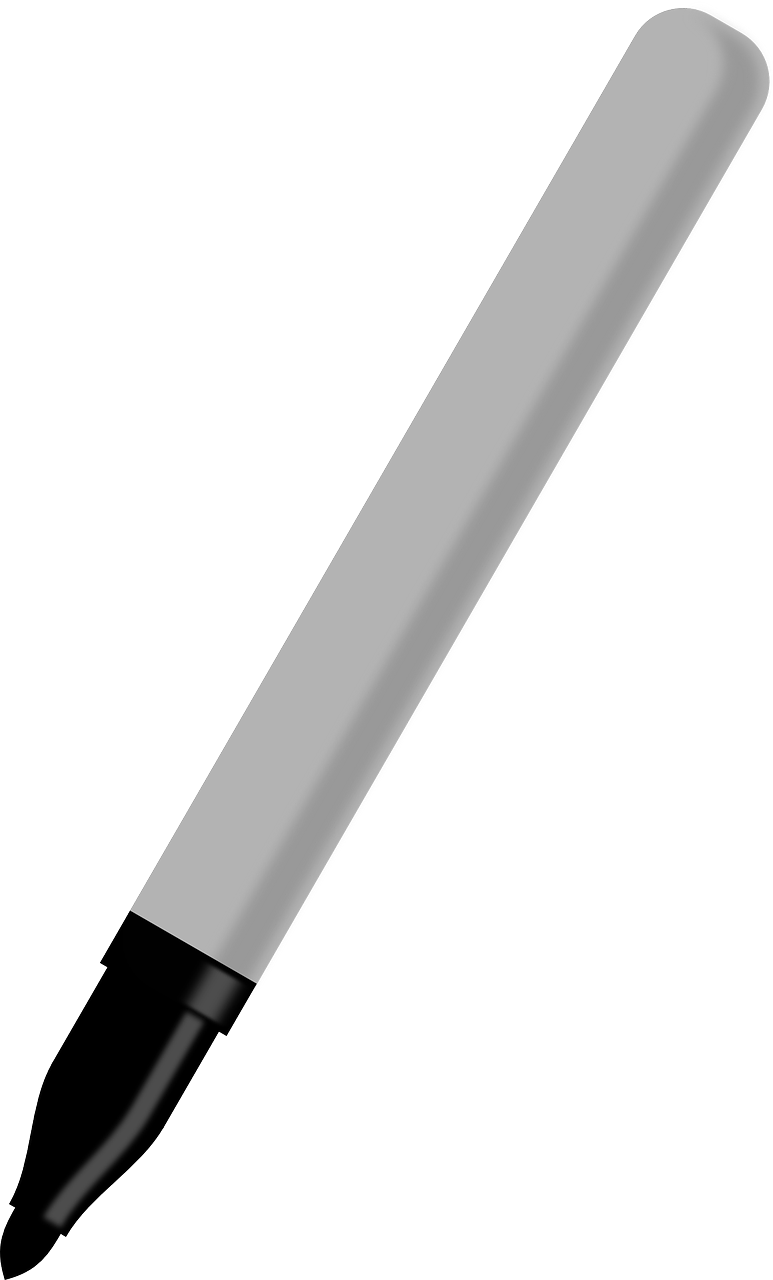 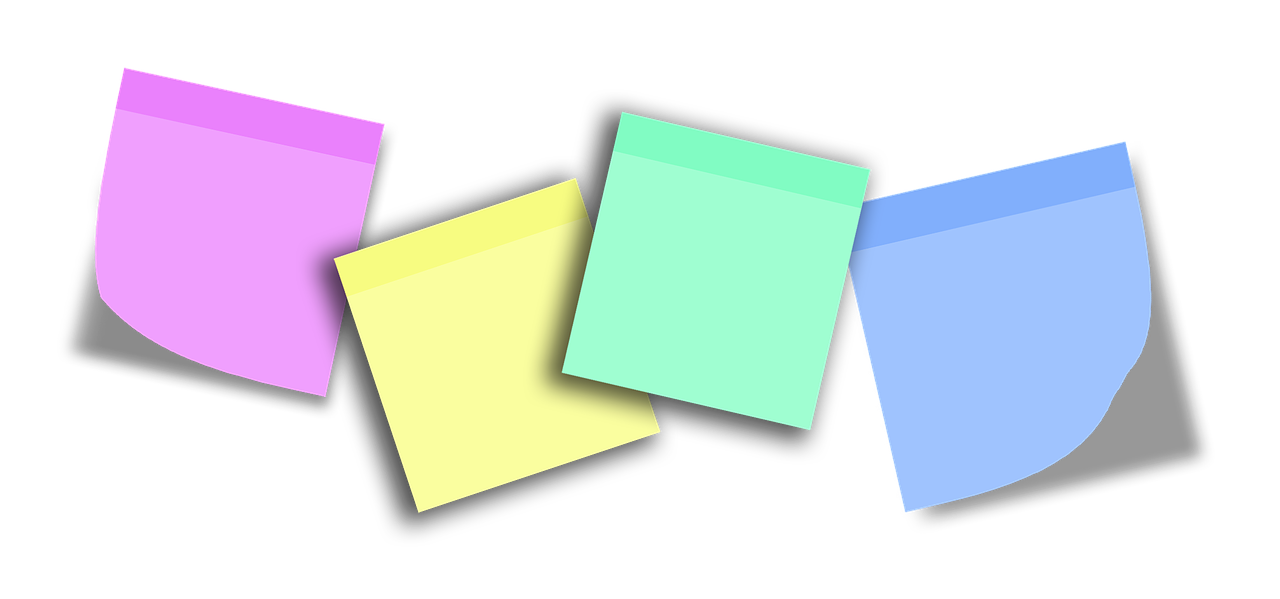 Can you make a stick person wave?
‹#›
[Speaker Notes: Sticky note image: https://cdn.pixabay.com/photo/2019/04/29/13/20/post-it-4166054_1280.png
Pen image: https://pixabay.com/vectors/felt-tip-felt-pen-marker-black-154473/]
Plenary
Lesson 1: Can a picture move?
Verbal exit ticket:
Can you give me an example of an animation that you have seen at school or outside school?
Do you think that pictures can move?
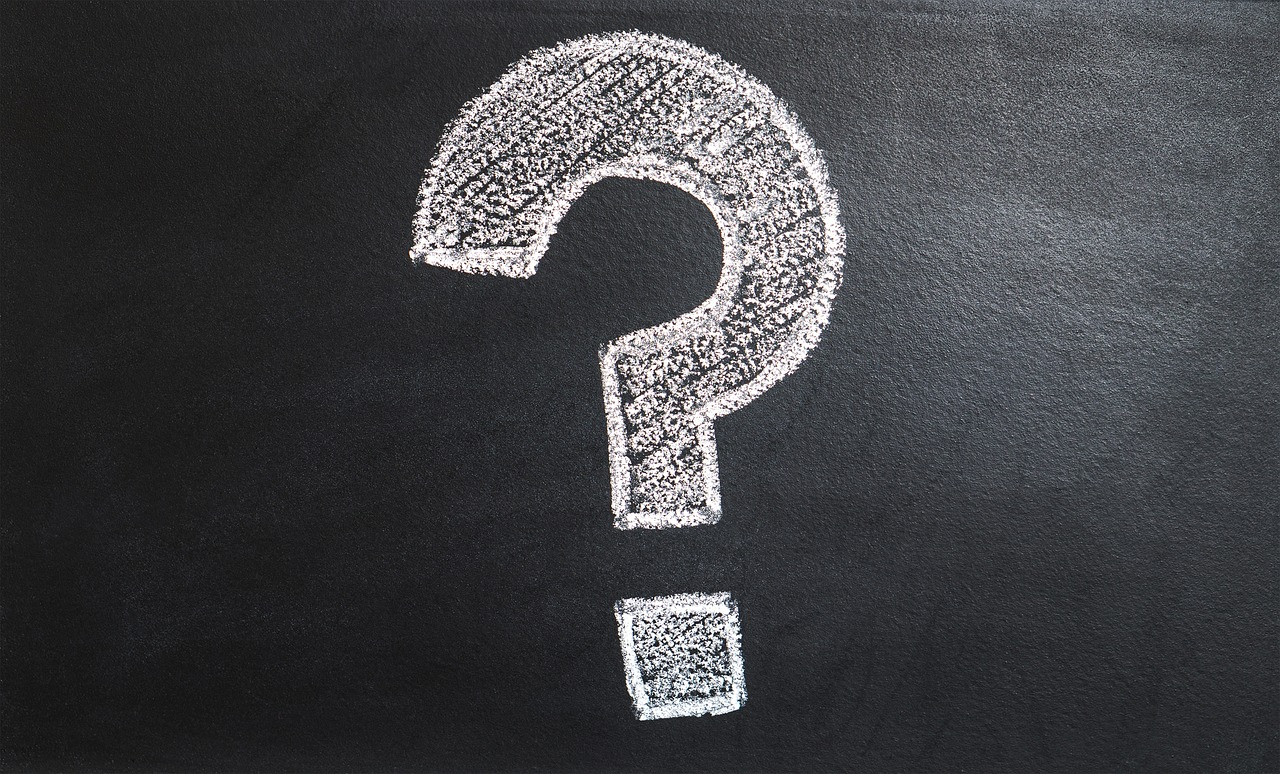 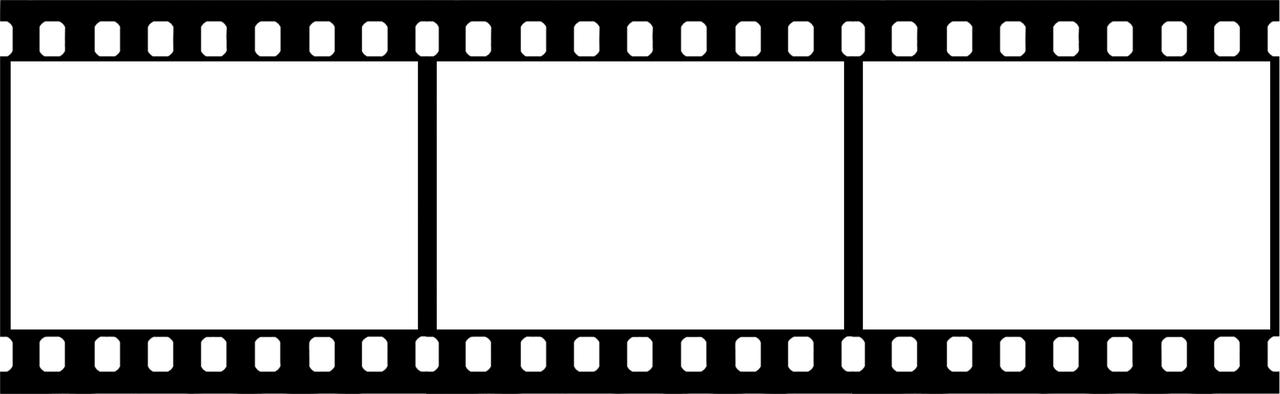 ‹#›
[Speaker Notes: Question mark image: https://cdn.pixabay.com/photo/2017/03/07/13/02/question-mark-2123967__480.jpg
Film strip image: https://cdn.pixabay.com/photo/2016/06/15/08/23/tape-1458416_1280.png]
Assessment
How confident are you? (1–3)
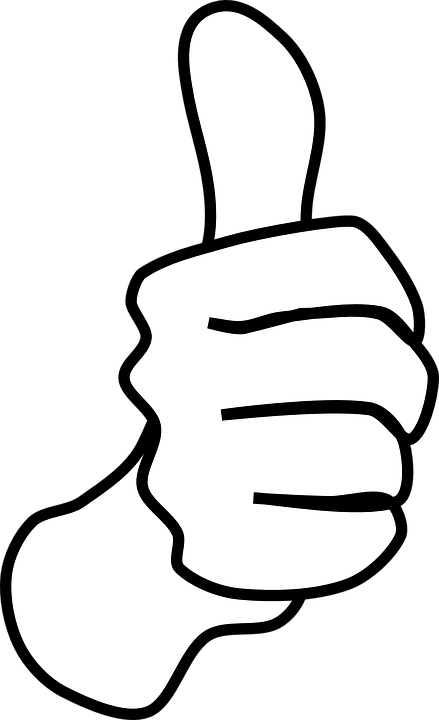 I can draw a sequence of pictures 
I can create an effective flip book–style animation
I can explain how an animation/flip book works
3 - Very confident
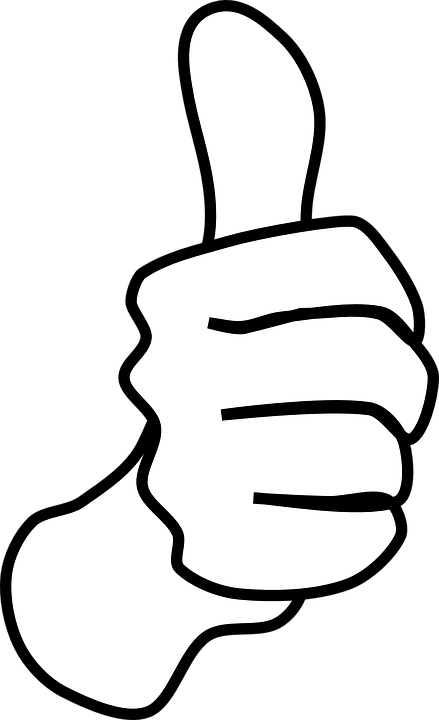 2 - Unsure
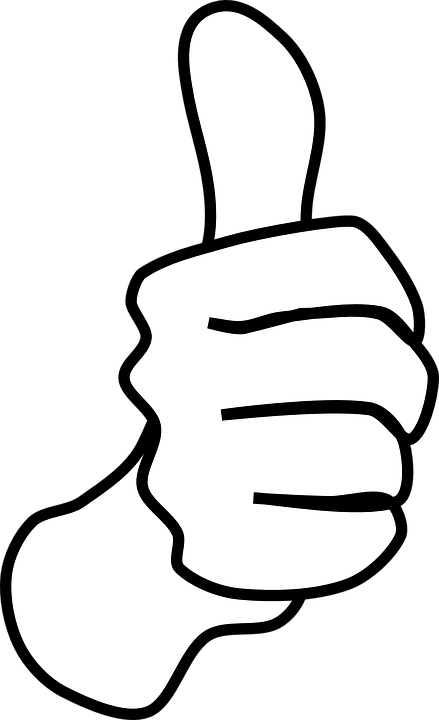 1 - Not confident
‹#›
[Speaker Notes: Image source: https://pixabay.com/vectors/thumb-up-hand-like-confirm-go-top-307176/]
Summary
Next lesson
Next lesson, you will…
Relate animated movement with a sequence of images
In this lesson, you…
Created simple animations by making your own flip books
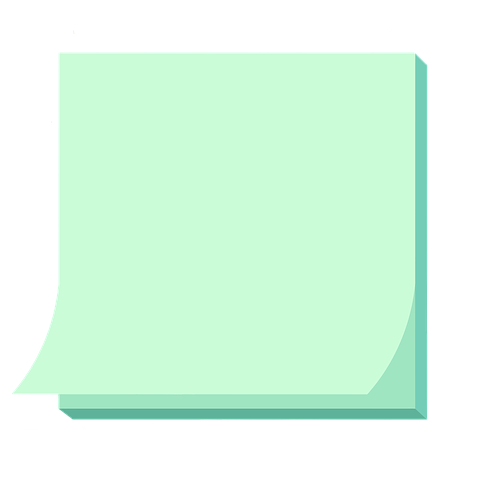 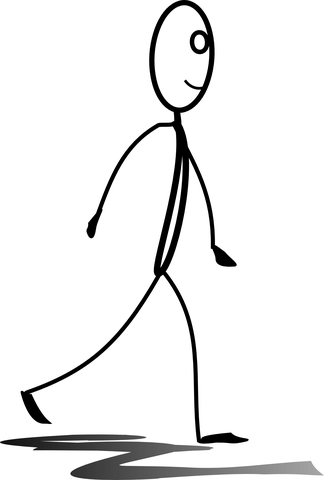 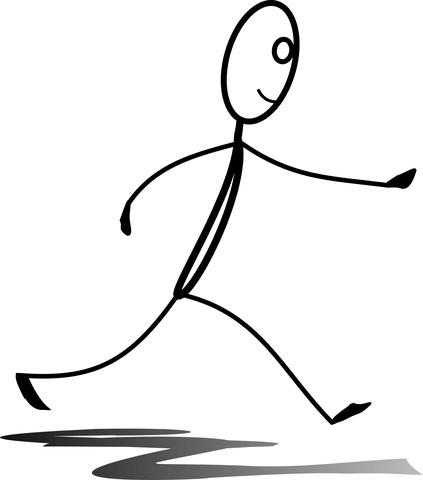 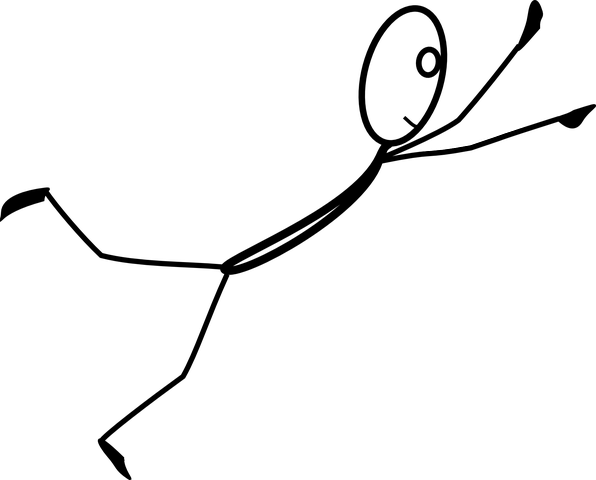 ‹#›
[Speaker Notes: Walking, hiking stickman image: https://cdn.pixabay.com/photo/2013/07/12/17/14/walking-151828__480.png
Striding stickman image: https://cdn.pixabay.com/photo/2013/07/12/17/13/striding-151823__480.png 
Stickman jump, fly, fall image: https://cdn.pixabay.com/photo/2014/04/03/10/28/stickman-310587__480.png 
Sticky note image: https://cdn.pixabay.com/photo/2018/02/21/09/41/green-3169887__480.png]